New Results on 
Binary Comparison 
Search Trees
Marek Chrobak, Neal Young        
UC Riverside
Mordecai Golin
HKUST
Ian Munro                                     U Waterloo
Early version of paper at arxiv.org
Optimal search trees with 2-way comparisonsMarek Chrobak, Mordecai Golin, J. Ian Munro, Neal E. YoungarXiv:1505.00357
Main Result
Constructing Min-Cost Binary Comparison Search Trees
Wasn’t this completely understood 45 years ago??!!
Yes and No …
Outline
History
Binary Search Trees
Hu-Tucker Trees
AKKL Trees
Optimal Binary Comparison Search Trees with Failures
Problem Models
List of New Results
New  Results
The Main Lemma
Structural Properties of OBCSTs
Dynamic Programming for OBCSTs
Proof of The Main Lemma (Sketch)
Extensions and Open Problems
Knuth’s Optimal BSTs
Knuth [1971] gave algorithm for constructing Optimal Binary Search Trees
Known:  n keys K1, K2, …., Kn.
Preprocess keys to create binary tree. Tree query compares query value Q to keys. and returns appropriate response from 
i  such that Q = Ki
i such that     Ki < Q  <  Ki+1
Q  <  K1    or       Kn <  Q
Input: probability of successful and unsuccessful searches
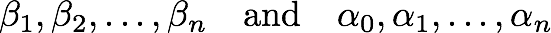 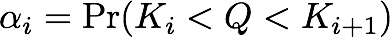 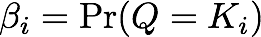 Knuth’s Optimal BSTs
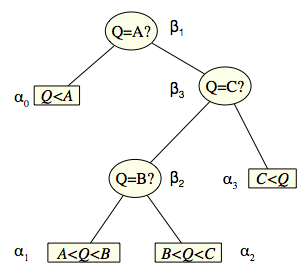 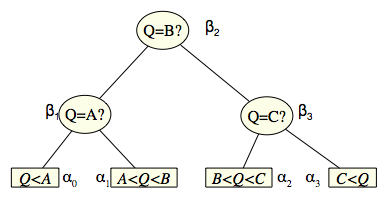 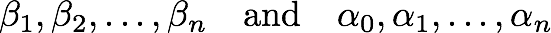 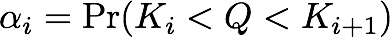 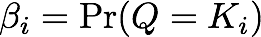 Knuth’s Optimal BSTs
Knuth [1971] gave algorithm for constructing Optimal Binary Search Trees
Input was probability of successful and unsuccessful searches


Cost of tree was  average path length


Dynamic Programming Algorithm
Constructed O(n^2) DP table
Knuth reduced O(n^3) running time to O(n^2) 
Technique later generalized as Quadrangle Inequality method by F. Yao
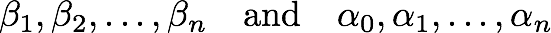 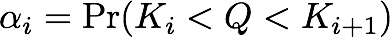 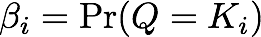 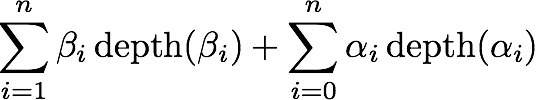 Knuth’s Optimal BSTs
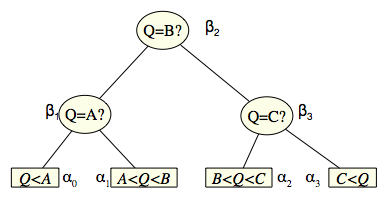 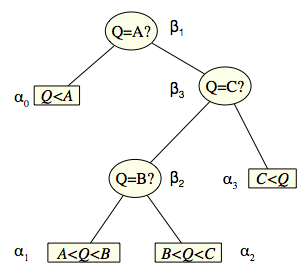 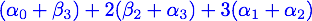 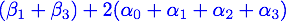 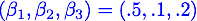 Cost = 0.85
Cost = 1.10
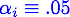 Cost = 0.80
Cost = 1.05
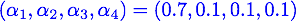 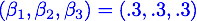 Hu-Tucker Binary Comparison Search Trees
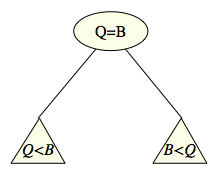 Knuth constructed optimal binary search trees
Trees structure was  binary  but nodes used ternary comparisons.  Each node needed two binary comparisons to implement the search
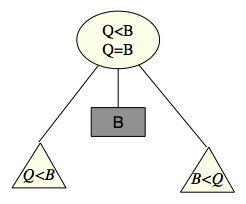 In a binary comparison search tree, each internal node performs only one comparison.  Searches all terminate at leaves.
First such trees constructed by Hu-Tucker, also in 1971.  O(n log n)
Hu-Tucker Binary Comparison Search Trees
Hu Tucker (1971) & Garsia-Wachs (1977)
Assumes all searches are successful;  no failures  allowed. Input is only β1, β2, …, βn, with no αi s.
Internal nodes are  <  comparisons.Searches all terminate at leaves
Problem is to find tree with minimum weighted (average) external path length
O(n log n) algorithm
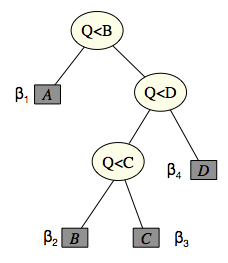 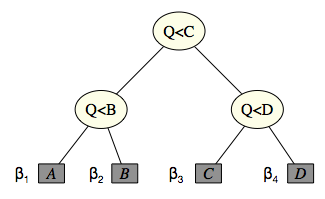 Outline
History
Binary Search Trees
Hu-Tucker Trees
AKKL Trees
Optimal Binary Comparison Search Trees with Failures
Problem Models
List of New Results
New Results
The Main Lemma
Structural Properties of OBCSTs
Dynamic Programming for OBCSTs
Proof of The Main Lemma (Sketch)
Extensions and Open Problems
Adding Equality Comparisons
The Knuth trees use three-way comparisons at each node. 
These are implemented in modern machines using two two-way comparisons (one  < and  one  =). 
Hu-Tucker trees use only one two-way comparison (a <) at each node.
. . . machines that cannot make three-way comparisons at once. . . will have to make two comparisons. . . it may well be best to have a binary tree whose internal nodes specify either an equality test or a less-than test but not both.
D. E. Knuth. The Art of Computer Programming, Volume 3: Sorting and Searching. 
Addison-Wesley, 2nd edition, 1998.  [§6.2.2 ex. 33],
Adding Equality Comparisons:  AKKL[2001]
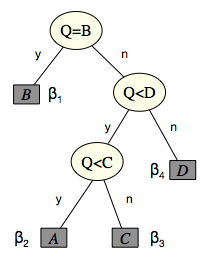 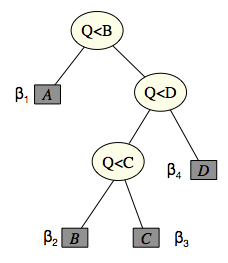 Hu-Tucker Tree
AKKL Tree
AKKL trees are min cost trees with more power. instead of being restricted to be <, comparisons can be  =  OR  < 
AKKL trees include HT Trees
AKKL trees can be cheaper than HT Trees if some βi much larger than others
AKKL trees more difficult to construct
Adding Equality Comparisons: AKKL[2001]
Anderson, Kannan, Karloff, Ladner [2002] extended Hu-Tucker by allowing =  comparisons.  AKKL find min-cost tree when the n-1 internal node comparisons are allowed to be in {=,<}.

Useful when some βi are very large (relatively)

AKKL algorithm  runs in O(n4) time.
AKKL note this improves running time of O(n5) claimed by Spuler [1994] in his thesis
Spuler only states O(n5) algorithm but doesn’t prove that it produces optimal tree, so AKKL is really first polynomial time algorithm

Reason problem is difficult is that equality nodes can create holes in ranges. This could dramatically (exponentially?) increase search space, destroying DP approach
AKKL show that if equality comparison exists, then it is always largest probability in range. Allows recovering DP approach with ranges of description size O(n3) (compared to Knuth’s O(n2))
Adding Equality Comparisons: AKKL[2001]
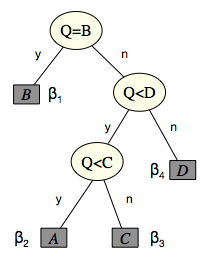 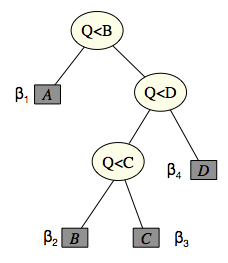 Hu-Tucker Tree
AKKL Tree
Comment 1 : Other problem in AKKL is how to deal with repeated weights
     This was hardest part.

Comment 2: Both Hu-Tucker and AKKL only work when failures don’t occur.I.e., only  βi are allowed and not αi.
So Far + Obvious Open Problem
Optimal Binary Search Trees
Input:
O(n2) Knuth 

Optimal Binary Comparison Search Trees
Input:
C = {<}:      O(n logn)   Hu-Tucker & Garsia-Wachs
C = {=,<}:   O(n4)       AKKL
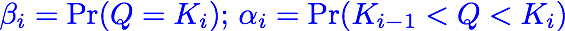 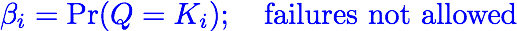 Obvious Questions
Can we build OBCSTs that allow failures?
If yes, for which sets of comparisons?
Answer is yes, (for all sets  of comparisons) but first need to define problem models
Outline
History
Binary Search Trees
Hu-Tucker Trees
AKKL Trees
Optimal Binary Comparison Search Trees with Failures
Problem Models
List of New Results
New Results
The Main Lemma
Structural Properties of OBCSTs
Dynamic Programming for OBCSTs
Proof of The Main Lemma (Sketch)
Extensions and Open Problems
BCSTs with Failure Probabilities
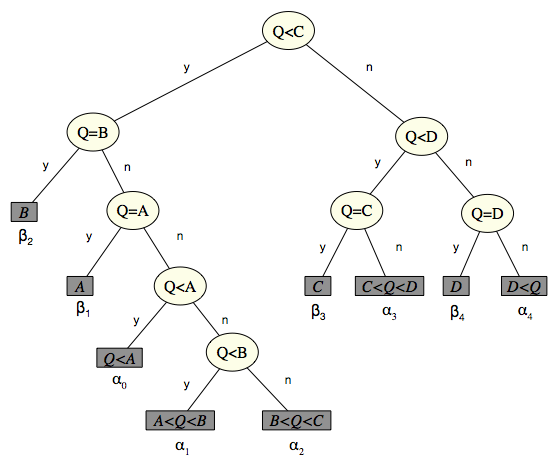 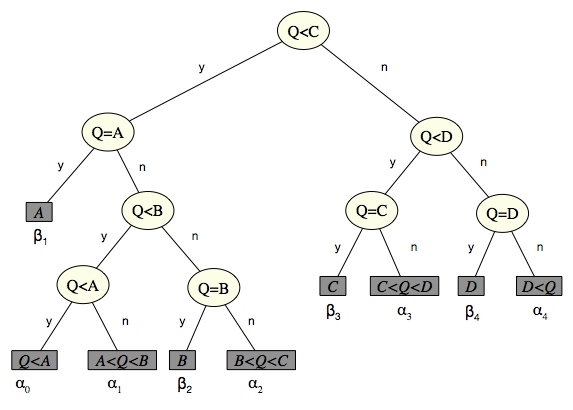 Allows Failures  (βi and αi).
Call this complete input. HT has restricted input.
Tree for n keys has 2n+1 leaves
Distinguishing between Q==Ki and Ki < Q < Ki+1   always requires querying (Q=Ki)
Using Different Types of Comparisons
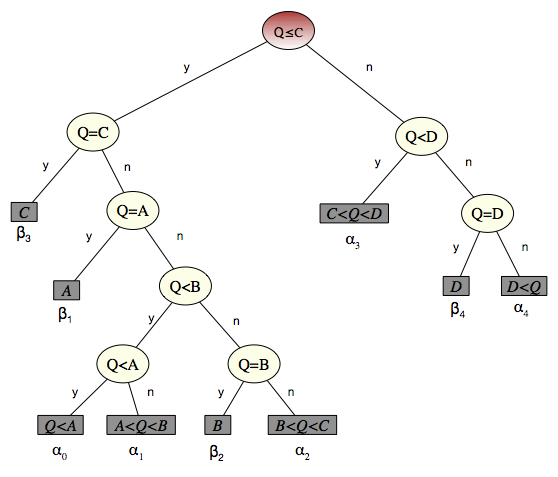 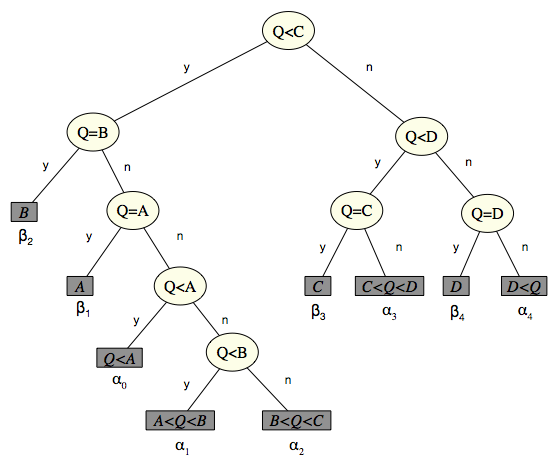 Left Tree uses {<,=}.  Right Tree uses {<, ≤, =} 
Minimum cost BCST is minimum taken over all trees using given  set of comparisons C, e.g., C={<,=}  or  C={<, ≤, =}
C is input to the problem.
Algorithm is different for different Cs.
How Much Information is Needed for Failure?  Comparisons
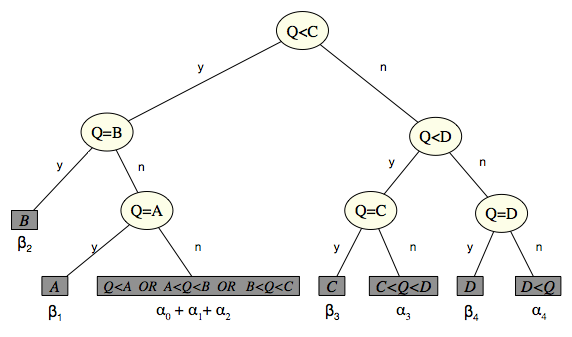 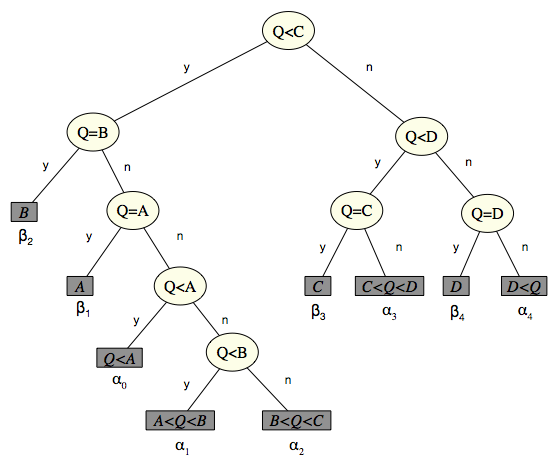 Tree on left shows Explicit Failure
every failure leaf reports unique failure interval, Ki < Q < Ki+1. 

Tree on right shows Non-Explicit Failure: 
Failure leaves only report failure.  Don’t need to specify exact interval. Leaf can be concatenation of successive failure intervals .
New Algorithms:  OBCSTs with Failures FFFailueComparisons
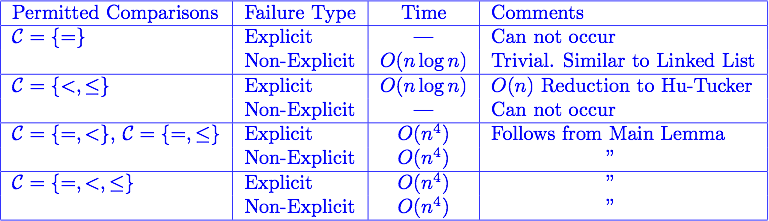 DP Algorithms for last 4 cases are very similar
Differ slightly in
Design of Recurrence Relations
{=,<} and {=,<, ≤)  yield slightly different recurrences
Initial conditions 
Explicit and Non-Explicit Failures force different I.C.s
Outline
History
Binary Search Trees
Hu-Tucker Trees
AKKL Trees
Optimal Binary Comparison Search Trees with Failures
Problem Models
List of New Results
New Results
The Main Lemma
Structural Properties of OBCSTs
Dynamic Programming for OBCSTs
Proof of The Main Lemma (Sketch)
Extensions and Open Problems
Main Lemma:
Lemma 
Let T be a Optimal BCST.
If (Q=Kk) is a Descendant  of (Q=Ki)Then  βk ≤βi
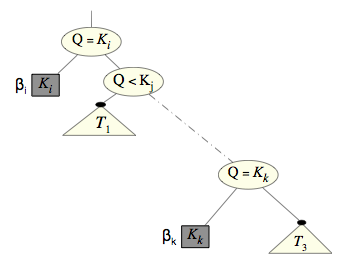 Note: This is true regardless of whichinequality comparisons are used andwhich model BCST is used
Corollary: If T is an OBCST and (Q=Kk) an internal node in T, then βk  ≤  βj for all (Q=Kj) on the path from the root to (Q=Kk),i.e.,  equality weights decrease walking down the tree
Outline
History
Binary Search Trees
Hu-Tucker Trees
AKKL Trees
Optimal Binary Comparison Search Trees with Failures
Problem Models
List of New Results
New Results
The Main Lemma
Structural Properties of OBCSTs
Dynamic Programming for OBCSTs
Proof of The Main Lemma (Sketch)
Extensions and Open Problems
Structural Properties of BCSTs
Henceforth assume distinct key weights, 
         i.e.,  all of the  β1, β2, …, βn  are differentAlso assume C={<,=}

Every tree node N corresponds to search range of subtree rooted at N
Root of BSCT is search range [K0,Kn+1)(where K0=-∞ and Kn+1=∞)
Comparisons cuts  ranges
A (Q<Ki) splits [Ki,Kj)  into [Ki,Kk) and [Kk,Ki)
A (Q=Ki) removing Ki  from range,   
Range of subtree rooted at N  is some [Ki,Kj) with some keys removed
Keys removed (holes) are Kk s.t. (Q=Kk) is on the path from N to the root of T.
[-∞,∞)
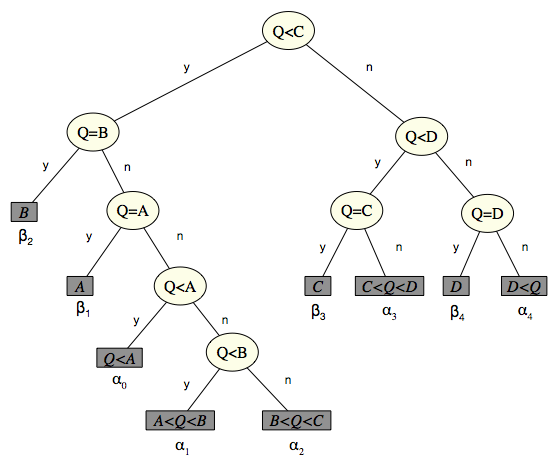 [-∞,C)
[C,∞)
[-∞,C)-{B}
[C,D)
[D,∞)
[-∞,C)-{A,B}
[A,C)-{A,B}
Structural Properties of OBCSTs
Range associated with Node N is  [Ki,Kj) with some (h)  keys Kk removed. 
Kk removed are s.t. (Q=Kk)  are  equality nodes on path from N to root  (that fall within [Ki,Kj))
From previous Lemma, if T is an OBCST,  βi  of nodes path to N are larger than βi of all equality nodes in T’.
∀k, (Q=Kk)   appears somewhere in T. Immediately implies that the h missing keys must be the largest weighted keys in [Ki,Kj)
Define punctured range  [i,j: h) to be range [Ki,Kj) with the h highest weighted keys in [Ki,Kj) removed
 =>  every range associated with an internal node of an OBCST is a punctured range
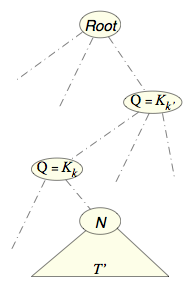 Structural Properties of OBCSTs
[i,j: h) is  range [Ki,Kj) with the h highest weighted keys in [Ki,Kj) removed
Range associated with an internal node of an OBCST is some [i,j: h) 
Define OPT(i,j: h) to be the cost of an optimal BCST for  range [i,j: h)
Goal is to find  OPT(0,n+1: 0) and associated tree
Will use Dynamic programming to fill in table.Table has size  O(n3)We will (recursively) evaluate OPT(i,j: h) in O(j-i) time, yielding  a O(n4) algorithm.
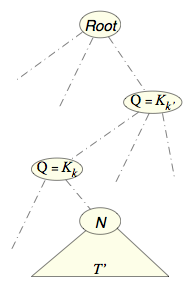 [0,n+1:0)
[i,j:h)
Outline
History
Binary Search Trees
Hu-Tucker Trees
AKKL Trees
Optimal Binary Comparison Search Trees with Failures
Problem Models
List of New Results
New Results
The Main Lemma
Structural Properties of OBCSTs
Dynamic Programming for OBCSTs
Proof of The Main Lemma (Sketch)
Extensions and Open Problems
Dynamic programming for OBCSTs
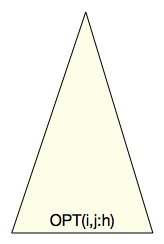 Let T be an OBCST for [i,j: h)
T Has two possible structures
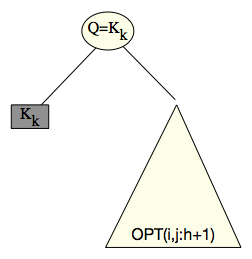 1. Root is a (Q=Kk)
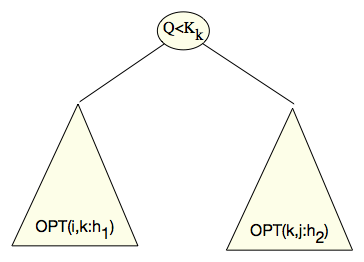 2. Root is a (Q<Kk)
Dynamic programing for OBCSTs
1. Root of OPT(i,j: h) is a (Q=Kk)
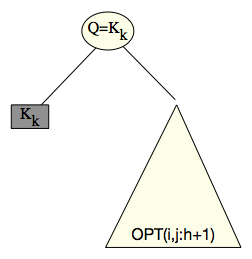 Kk must be largest key weight in [i,j: h)   which is (h+1)st largest key weight in [i,j)
 Right subtree missing h+1 largest weights    in [i,j) so right subtree is OPT(i,j: h+1)
Cost of full tree is sum of 
cost of left subtree    0  
cost of right subtree    OPT(i,j: h+1) 
Total weight of left + right subtree  Wi,j:h  where Wi,j:h  = sum of all βi,αi in (i,j: h]
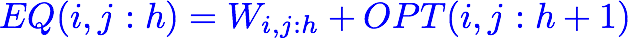 Dynamic programing for OBCSTs
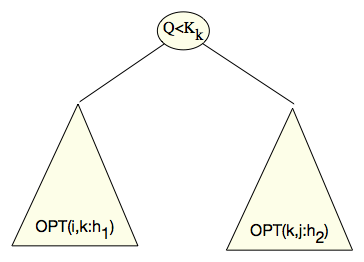 2. Root of OPT(i,j: h) is a (Q<Kk)
Range is split into <k and  ≥k
 h holes (largest keys) in [i,j) are split, with    h1(k) on left and  h2(k) =h-h1(k) on right
 h1(k) keys must be heaviest in [i,k)   h2(k) keys must be heaviest in [k,j)
 So left and right subtrees are OBCSTs  for   [i,k: h1(k)) and  [k,j: h2(k)) 
 Cost of tree is Wi,j:h  + OPT(i,k: h1(k)+ OPT(k,j: h2(k))
Don’t know what k is, so minimize over all possible k
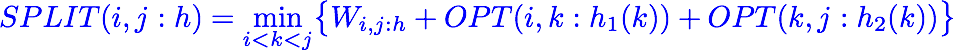 Dynamic programing for OBCSTs
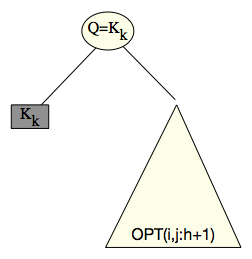 OPT(i,j: h)  has two possible structures
1. Root is a (Q=Kk)
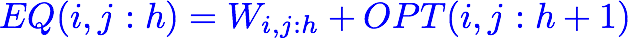 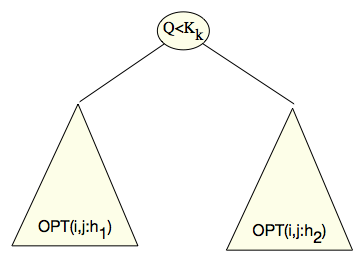 2. Root is a (Q<Kk)
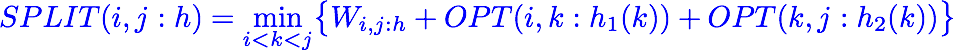 This immediately implies
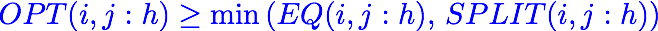 But every case seen can construct a BCST with that cost, so
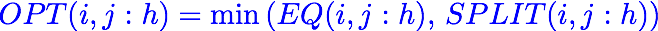 Dynamic programing for OBCSTs
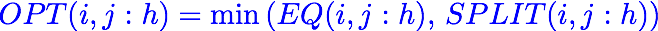 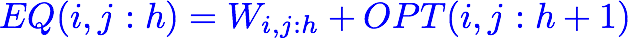 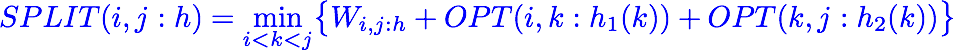 Set initial conditions for ranges OPT(i,i+1,*)
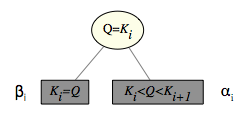 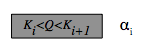 OPT(i,i+1,1)=0
OPT(i,i+1,0)= βi + αi
Comments
Must restrict h ≤ j-i  (can’t have more holes than keys in interval) 
Need to fill in table in proper order, e.g.,     (a) d= 0 to n,      (b) i=0 to n-d,  j=i+d+1,  (c) h =(j-i) downto  0

 Need O(1) method for computing hi(k)
=> O(j-i) to calculate OPT(i,j: h)
=> O(n^4) to fill in complete table

OPT(0,n+1:0) is optimal cost. Use standard DP backtracking to construct corresponding optimal tree
Perturbing for Key Weight Uniqueness (I)
Strongly used assumption βi  are all distinct to find `weightiest’ keys
Assumption can be removed using perturbation argument 


All values constructed/compared in algorithm are subtree costs
in form ∑ aiαi + ∑biβi  where 0 ≤ ai,bi  ≤ 2n  are integral node depths
Perturb input by setting  α’i=αi  ,  β’i = βi+i𝝐  where 𝝐 is very small
=> β’i are all distinct 


Since  β’i  are all distinct, algorithm gives correct result for α’i ,β’i
Easy to prove that optimum tree for α’i ,β’i is optimum for  αi ,βi 
=> resulting tree is optimum for original  α’i ,β’i

In fact don’t actually need to know value of  𝝐
Perturbing for Key Weight Uniqueness (II)
Perturb input:  α’i=αi  ,  β’i = βi+i𝝐  where 𝝐 is very small   
Need to find optimum tree for α’i ,β’i  (which is also optimum for α’i ,β’i )

Recall that algorithm only performs additions/comparisons 
All values are subtree costs ∑ aiαi + ∑biβi  where 0 ≤ ai,bi ≤ 2n are integral 

Don’t actually need to know or store value of  𝝐

Every value in  algorithm is in form  x = x1+x2𝝐, where  x2=O(n3) is an integer
Forget 𝝐.  Store pair  (x1,x2) 
(A) Addition is pairwise-addition 
(x1,x2) + (y1,y2)  =  (x1+y1, x2+y2)
(C) Comparison is lexicographic-comparison 
(x1,x2) < (y1,y2)       iff     x1<y1  or    x1=y1  and  x2=<y2

Both (A) and (C) can be implemented in O(1) time without knowing 𝝐
Perturbed algorithm has same asymptotic running time as regular one
Odds and Ends
Designed O(n4) algorithm for constructing OBCSTs     when C={<,=} and need to report Exact Failures

Strongly used assumption βi  are all distinct
Assumption can be removed using perturbation argument 

To solve problem  C={<,=}  with Non-Exact failures 
only need to modify initial conditions

Symmetry argument gives algorithms for C={≤, =}

Algorithms for C={<, ≤, =} requires only slight  modifications of SPLIT(i,j: h)

If C={<, ≤},  ranges have no holes and problem can  be solved in O(n log n) similar to Hu-Tucker
Outline
History
Binary Search Trees
Hu-Tucker Trees
AKKL Trees
Optimal Binary Comparison Search Trees with Failures
Problem Models
List of New Results
New Results
The Main Lemma
Structural Properties of OBCSTs
Dynamic Programming for OBCSTs
Proof of The Main Lemma (Sketch)
Extensions and Open Problems
Proof of Main Lemma
Let T be an OBCST. Assume
y<x  (x>y is symmetric)
(Q=x) is above (Q=y)
=> βx < βy  will show contradiction
=> βx ≥ βy and Thm correct
All comparisons between (Q=x) and (Q=y) are inequalities
otherwise ∃ (Q=w) on path with either βx < βw or   βw < βy  and can show contradiction with (x,w) or (w,y)
x,y ∈ Range((Q=x)) by definitionIf x,y ∈ Range((Q=y)) then could swap (Q=X) and (Q=y) to get cheaper tree.
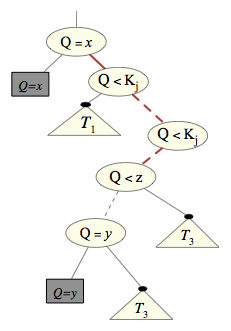 Proof of Main Lemma
Let T be an OBCST. Assume
y<x  (x>y is symmetric)
(Q=x) is above (Q=y)
=> βx < βy  will show contradiction 
All comparisons between (Q=x) and (Q=y) are inequalities

Since x∉ Range((Q=y) => Path (Q=x) to (Q=y) contains (Q<z) s.t  z’s children’s ranges  are [i,z,h’), [z,j,h’’) where y∈ [i,z) and x ∈[z,j). z is called splitter. 
P’ is (red) path from (Q=x) to (Q=y)
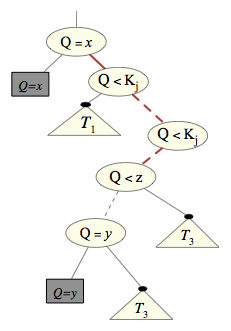 x would 
be here
Proof of Main Lemma
P is path in T from (Q=x) to (Q=y).  y< x.  z is x-y splitter on P
P’ is path from (Q=x) to (Q=z)
Proof will be case analysis of structure of P’
For every P’, will show can build cheaper OBCST T’contradicting  optimality of T
Case 1: P’ is one edge
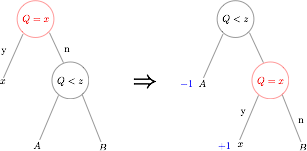 y∈A
=> Weight(A) ≥ βy > βx
=> replacing left subtree by rightsubtree in T yields new BCST T’with lower cost than T, contradicting T being OBCST
Proof of Main Lemma
P is path in T from (Q=x) to (Q=y).  y<x.  z is x-y splitter on P
P’ is path from (Q=x) to (Q=z)
Case 2: P’ is two edges ≠≮
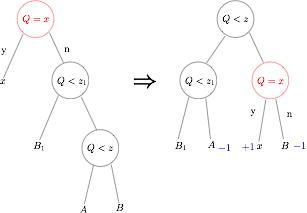 y∈A
=> Weight(A) ≥ βy > βx
=> again replacing left tree by right tree in T yields new BCST T’with lower cost than T, contradicting T being OBCST
Proof of Main Lemma
P is path in T from (Q=x) to (Q=y).  y<x.  z is x-y splitter on P
P’ is path from (Q=x) to (Q=z)
Proof will be case analysis of structure of P’

Already saw first two cases of P’
Showed for each that assumptions allow replacing subtree rooted at (Q=x) with cheaper subtree for some range.  Replacement leads to cheaper BCST, contradicting optimalityof T

The full proof splits P’ into 7 cases.
For each, can show replacement with cheaper subtree, contradicting optimality of T.
Outline
History
Binary Search Trees
Hu-Tucker Trees
AKKL Trees
Optimal Binary Comparison Search Trees with Failures
Problem Models
List of New Results
Our Results
The Main Lemma
Structural Properties of OBCSTs
Dynamic Programming for OBCSTs
Proof of The Main Lemma
Extensions and Open Problems
Extensions & Open Problems
If the βi,αi are probabilities (sum to 1) can show an O(n) algorithm that  constructs  BCST within additive error 3 of optimal for Exact Failure Case
Modification of similar algorithm for Hu-Tucker case.

O(n4) is quite high for worst case.
Can we do better?